ADqIK
Presentation Skills
25 Dec 2018, ADVIK Gurukul
[Speaker Notes: Confidence
Preparation
Language
More and more presentation experience]
It's all about your audience.
[Speaker Notes: Keep that in mind, and your presentation skills will almost instantly improve.]
Our Presentation Skills section is split into two parts. The first gives you a step-by-step guide to making a professional and effective presentation. The second provides more detailed information about presenting and communicating in particular circumstances.
Our Presentation Skills section is split into two parts.
The first gives you a step-by-step guide to making a professional and effective presentation.
The second provides more detailed information about presenting and communicating in particular circumstances.
Our Presentation Skills section is split into two parts.

The first gives you a step-by-step guide to making a professional and effective presentation.

The second provides more detailed information about presenting and communicating in particular circumstances.
Presentation
Two Parts
step-by-step guide
to making a professional and effective presentation.
What is Presentation
Preparing a presentation
Organizing the presentation material
Writing your presentation material
Deciding the presentation method
Managing your presentation notes
Working with visual aids
Presentation data
Managing the event
Dealing with questions
Self-presentation is presentation
What is Presentation
Defination
A presentation is a means of communication

A presentation requires you to get a message across to the listeners and will often contain a 'persuasive' element
[Speaker Notes: This article describes what a presentation is and defines some of the key terms associated with.
To be effective, step-by-step preparation and the method and means of presenting the information should be carefully considered.]
What is Presentation
Key Elements
Context
When and where will you deliver your presentation?
Will it be in a setting you are familiar with, or somewhere new?
Will the presentation be within a formal or less formal setting
Will the presentation be to a small group or a large crowd?
Are you already familiar with the audience?
What equipment and technology will be available to you, and what will you be expected to use?
What is the audience expecting to learn from you and your presentation?
What is Presentation
Key Elements
Presenter
The role of the presenter is to communicate with the audience and control the presentation.
this may also include handing over the control to your audience, especially if you want some kind of interaction. Facilitator
What is Presentation
Key Elements
Audience
The audience receives the presenter’s message(s).
What is Presentation
Key Elements
Message

The message or messages are delivered by the presenter to the audience. 

The message is delivered not just by the spoken word (verbal communication) but can be augmented by techniques such as voice projection, body language, gestures, eye contact (non-verbal communication), and visual aids.
What is Presentation
Key Elements
Reaction

The audience’s reaction and therefore the success of the presentation will largely depend upon whether you, as presenter, effectively communicated your message, and whether it met their expectations.

As a presenter, you don’t control the audience’s expectations. 

What you can do is find out what they have been told about you by the conference organisers, and what they are expecting to hear. Only if you know that can you be confident of delivering something that will meet expectations.
What is Presentation
Key Elements
Method
How will the presentation be delivered?
What is Presentation
Key Elements
Impediments

Many factors can influence the effectiveness of how your message is communicated to the audience. How will the presentation be delivered?

For example background noise or other distractions, an overly warm or cool room, or the time of day and state of audience alertness can all influence your audience’s level of concentration.

As presenter, you have to be prepared to cope with any such problems and try to keep your audience focussed on your message.
step-by-step guide
to making a professional and effective presentation.
What is Presentation
Preparing a presentation
Organizing the presentation material
Writing your presentation material
Deciding the presentation method
Managing your presentation notes
Working with visual aids
Presentation data
Managing the event
Dealing with questions
Self-presentation is presentation
Preparing a presentation
Preparation is the single most important part of making a successful presentation.

Not only will good preparation ensure that you have thought carefully about the messages that you want (or need) to communicate in you presentation but it will also help boost your confidence.
Presentation Element
Objective
You have been asked to speak to a group of people.  First, ask yourself 'why?' What is the purpose of the presentation, what is the objective, what outcome(s) do you and the audience expect? 

It is useful to write down the reason you have been asked to present so you can use this as a constant reminder while you prepare the presentation.  There are many reasons for giving a presentation or talk, but never lose sight of your objective as determined when you were asked and accepted the invitation
Presentation Element
Subject
The subject of what you are going to talk about comes from the objective but they are not necessarily one and the same thing.

For example:
The subject may be given to you by an inviting organisation.
You may be knowledgeable in particular field.
The subject may be entirely your choice within certain limitations.
Presentation Element
Audience
Before preparing material for a presentation, it is worth considering your prospective audience. 

Tailoring your talk to the audience is important and the following points should be considered:
The size of the group or audience expected.
The age range - a talk aimed at retired people will be quite different from one aimed at teenagers.
Gender - will the audience be predominantly male or female?
Is it a captive audience or will they be there out interest?
Will you be speaking in their work or leisure time?
Do they know something about your subject already or will it be totally new to them?  Is the subject part of their work?
Are you there to inform, teach, stimulate, or provoke?
Can you use humour and if so what would be considered appropriate?
Presentation Element
Place
It is important to have as much advance information as possible about the place where you are going to speak.

Ideally, try to arrange to see the venue before the speaking event, as it can be of great benefit to be familiar with the surroundings. Additionally, it would also give you the opportunity to try out your voice.  If at all possible, you need to know:
The size of the room. The seating arrangements.
The availability of equipment, e.g., microphone, overhead projector, flip chart, computer equipment.
The availability of power points and if an extension lead is required for any equipment you intend to use.
If the room has curtains or blinds. This is relevant if you intend to use visual aids, and so that you can ensure the correct ambiance for your presentation.
The position of the light switches.  Check if you need someone to help if you are using audio/visual equipment and need to turn off the lights.
The likelihood of outside distractions, e.g., noise from another room.
Presentation Element
Time of day
If you do have a choice of when to give your presentation - consider the following points:
Morning:
The morning is the best time to speak because people are generally at their most alert.  However, late morning may start to present problems as people begin to feel hungry and think about lunch.
Afternoon:
Early afternoon is not an ideal time to make a presentations since after lunch people often feel sleepy and lethargic.  Mid afternoon is a good time, whereas at the end of the afternoon people may start to worry about getting home, the traffic or collecting children from school.
Evening or Weekend:
Outside regular office hours, people are more likely to be present because they want to be rather than have to be there.  There is a higher likelihood of audience attention in the evening, providing of course that the presentation does not go on for too long when people may have to leave before the presentation has finished.
Presentation Element
Length of talk
Always find out how long you have to talk and check if this includes or excludes time for questions.

Find out if there are other speakers and, if so, where you are placed in the running order.  Never elect to go last.  Beware of over-running, as this could be disastrous if there are other speakers following you.

It is important to remember that people find it difficult to maintain concentration for long periods of time, and this is a good reason for making a presentation succinct, well-structured and interesting. Aim for 45 minutes as a maximum single-session presentation
step-by-step guide
to making a professional and effective presentation.
What is Presentation
Preparing a presentation
Organizing the presentation material
Writing your presentation material
Deciding the presentation method
Managing your presentation notes
Working with visual aids
Presentation data
Managing the event
Dealing with questions
Self-presentation is presentation
Organizing the presentation material
You should always aim to give a clear, well-structured delivery.  That is, you should know exactly what you want to say and the order in which you want to say it. 

Having thought about and planned a good structure will also help to alleviate any nervousness you may be feeling in the build up to your talk.

Clarity of ideas and good organisation should help result in a lively, logical and compelling message, delivered in a confident and professional way
Organizing the presentation material Elements
Organizing the presentation material Elements
Blue Sky Thinking (The ideas)
Keeping your objectives in mind write down all the points you wish to make, irrespective of order.
Organizing the presentation material Elements
Main Points
The talk/presentation should be divided into three sections:
Introduction (beginning)
Main Content (middle)
Conclusion (end)
Organizing the presentation material Elements
Main Points
A useful structure would be the following:

Tell the audience in the introduction what your subject is and how you have organized the presentation (by stating the key elements).

Then tell them the details of the key elements and/or messages (by expanding and qualifying the key points in more detail and providing supporting evidence).

Then tell the audience what you have just told them (by summarising the key points, concluding with the main subject again).
Organizing the presentation material Elements
Main Points
Work on the main content first.
From your notes decide on the most important things that need to be said.  If you have too much material, be selective. 

As a guide:
3 key points are sufficient for a 10-15 minute presentation.
6 key points are sufficient for a 30 minute presentation.
8 key points are sufficient for a 45 minute presentation.

Arrange the key points in logical order and expand them with supporting material - discussion, argument, analysis and appeal.  If you are hoping to persuade people then it is advisable to address potential objections within the presentation so that you present a reasoned, well-balanced view.
Organizing the presentation material Elements
Illustrate
Most talks benefit from personal anecdotes, real-life situations or hypothetical examples to bring them to life. 

If the presentation is short and informal it is probably not necessary to use any visual aids.  Use visual illustrations if anything requires expanding, clarifying or simplifying.  Illustrations of any type should be relevant and fully explained.  Bear in mind that a talk will last longer if visual aids are used.

PowerPoint or other presentation software is often used to support a presentation, although care needs to be taken to ensure that this technology aids the presentation and does not detract from the main essence of your talk. Do not use visual aids or PowerPoint just for the sake of it or to show off your technological prowess, there is nothing more distracting than whizzy and pointless PowerPoint animations in a presentation
Organizing the presentation material Elements
Introduction &
Conclusion
The introduction should give a preview of what you are going to say and should gain the attention of the listeners with a statement of purpose.  Make it clear whether you wish to accept questions as they arise during the presentation, thereby breaking your flow and risk being side-tracked, or will invite questions at the end.

The conclusion should repeat the main points but this time try to use different words and summarise the main point and argument.  End decisively, so that no-one is in any doubt that your presentation is finished. This is also the time to ask the audience whether they have any questions.
step-by-step guide
to making a professional and effective presentation.
What is Presentation
Preparing a presentation
Organizing the presentation material
Writing your presentation material
Deciding the presentation method
Managing your presentation notes
Working with visual aids
Presentation data
Managing the event
Dealing with questions
Self-presentation is presentation
Writing your presentation
Before you write your presentation, you should already have started to prepare by developing your ideas and selecting the main points to include.You should structure your presentation with an introduction, the main message or content, and a conclusion.

You should also aim to write a story that has maximum impact and one which conveys your message in a way that is easily understood by the target audience.
The structure and content of your presentation will be unique to you and only you can decide on the best way to present your messages.  However, you might like to consider some standard presentation structures for inspiration.
Writing your presentation
Power of three
In public speaking and rhetorical debate, as well as in much communication, three is the magic number.  The brain finds it relatively easy to grasp three points at a time: people find three points, ideas or numbers, easier to understand and remember than four or more.  You could therefore structure your presentation about the magic number of three

For example, your presentation should have three main elements: the introduction, middle and conclusions.

Within the main body of your presentation, divide your key message into three elements and then expand each of these points into three sub-points.  

If you are using a visual aid such as PowerPoint, limit the number of bullet points to three on each slide and expand on each of these as you go along.
Writing your presentation
What, Why, How ?
You could try structuring your presentation by addressing the questions “What?”, “Why?” and “How?” to communicate your message to the audience.

“What?” identifies the key message you wish to communicate.  From the perspective of the audience, think about what is the benefit of your message.  What will they gain, what can they do with the information, and what will the benefit be?
“Why?” addresses the next obvious question that arises in the audience.  Having been told “what”, the audience will naturally then start to think “why should I do that?”, “why should I think that?” or “why should that be the case?”  Directly addressing the “why?” question in the next stage of your presentation means that you are answering these questions and your talk is following what the audience perceives as a natural route through the material. The result is that you have the audience on your side immediately.
“How?” is also the next question that naturally arises in the audience’s mind: how are they going to achieve what you have just suggested.  Try not to be too prescriptive here so, instead of telling people exactly how they should act on your message, offer suggestions as to how they can act. 

You should also finish by proving what you have just said: providing evidence that what you have just said is beyond dispute using either case studies, personal examples or statistics.
Writing your presentation
Editing your content
Once you have a first draft of your presentation, it is important to review and edit this.  Ideally, you should take a break from the presentation before editing so that you can look at your writing with a fresh pair of eyes. 
When editing presentation content, you should consider the following:
Ensure that the language you use is appropriate for the audience.  Are there any terms they may not be familiar with?  If so use more familiar terms or explain the meaning.
Is your language presentation friendly?  
Eliminate long sentences.  Remember that you will be talking through your ideas and that the audience will be listening rather than reading.  Therefore keep sentences short, and their structure, simple to ease the audience’s understanding.
Use metaphors to aid understanding and retention.
Identify ways of grabbing the audience’s attention.  Are there additional visual materials that you could include to illustrate your key points? 
Check, and double check, that any presentation slides or illustrations, titles, captions, handouts or similar are free from spelling mistakes.
step-by-step guide
to making a professional and effective presentation.
What is Presentation
Preparing a presentation
Organizing the presentation material
Writing your presentation material
Deciding the presentation method
Managing your presentation notes
Working with visual aids
Presentation data
Managing the event
Dealing with questions
Self-presentation is presentation
What Helps you to Decide your Presentation Method?
The facilities available to you by way of visual aids, sound systems, and lights. 
The occasion. 
A formal conference of 200 people will require a very different approach from a presentation to your six-person team.
The audience, in terms of both size and familiarity with you, and the topic. 
If it’s a small, informal event, you will be able to use a less formal method. You might, for example, choose to give your audience a one-page handout, perhaps an infographic that summarises your key points, and talk them through it. A more formal event is likely to need slides.
Your experience in giving presentations. 
Even the most experienced speakers will usually have at least some form of notes to jog their memory and aid their presentation.
Your familiarity with the topic. 
As a general rule, the more you know about it, the less you will need to prepare in detail, and the more you can simply have an outline of what you want to say, with some brief reminders.
Your personal preferences. 
Some people prefer to make up their presentation on the day, while others prefer detailed notes and outlines. You will need to know your own abilities and decide how best to make the presentation
Some different methods of presentation
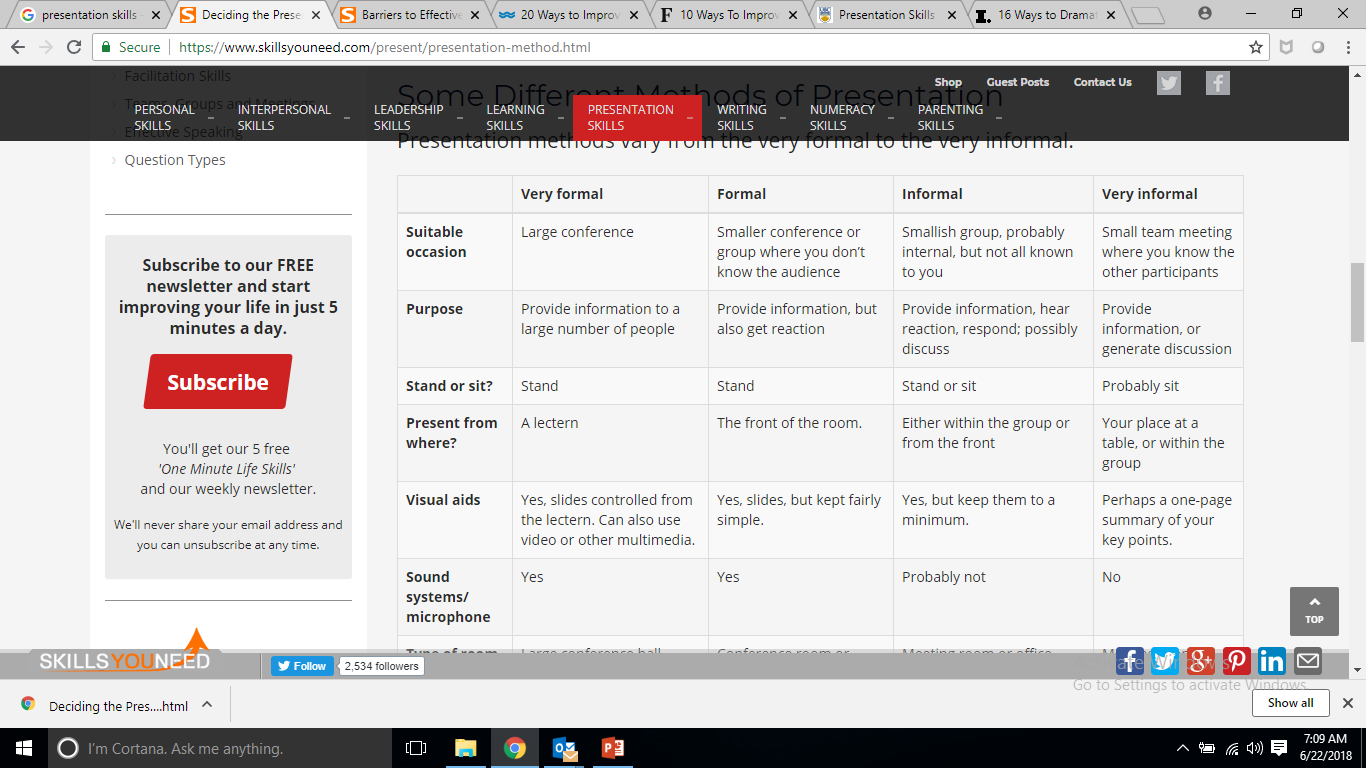 Some different methods of presentation
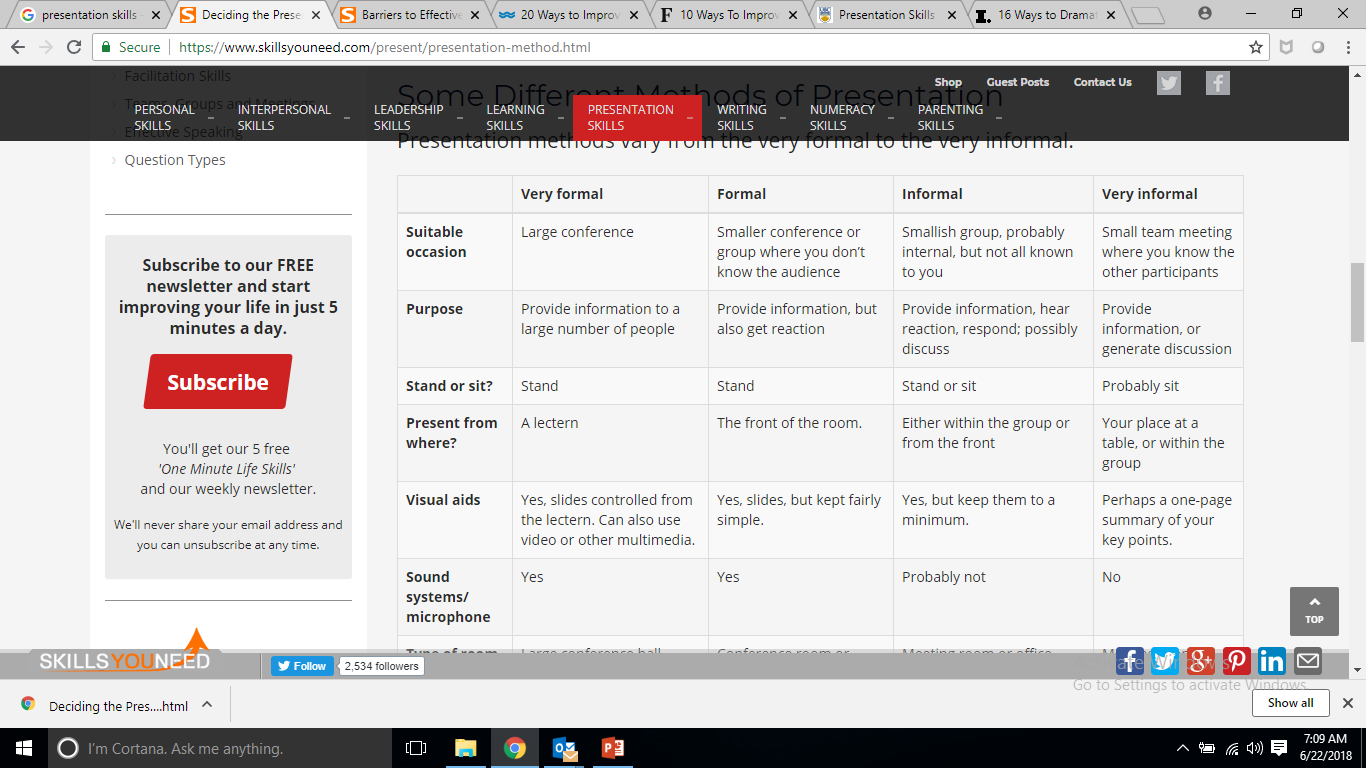 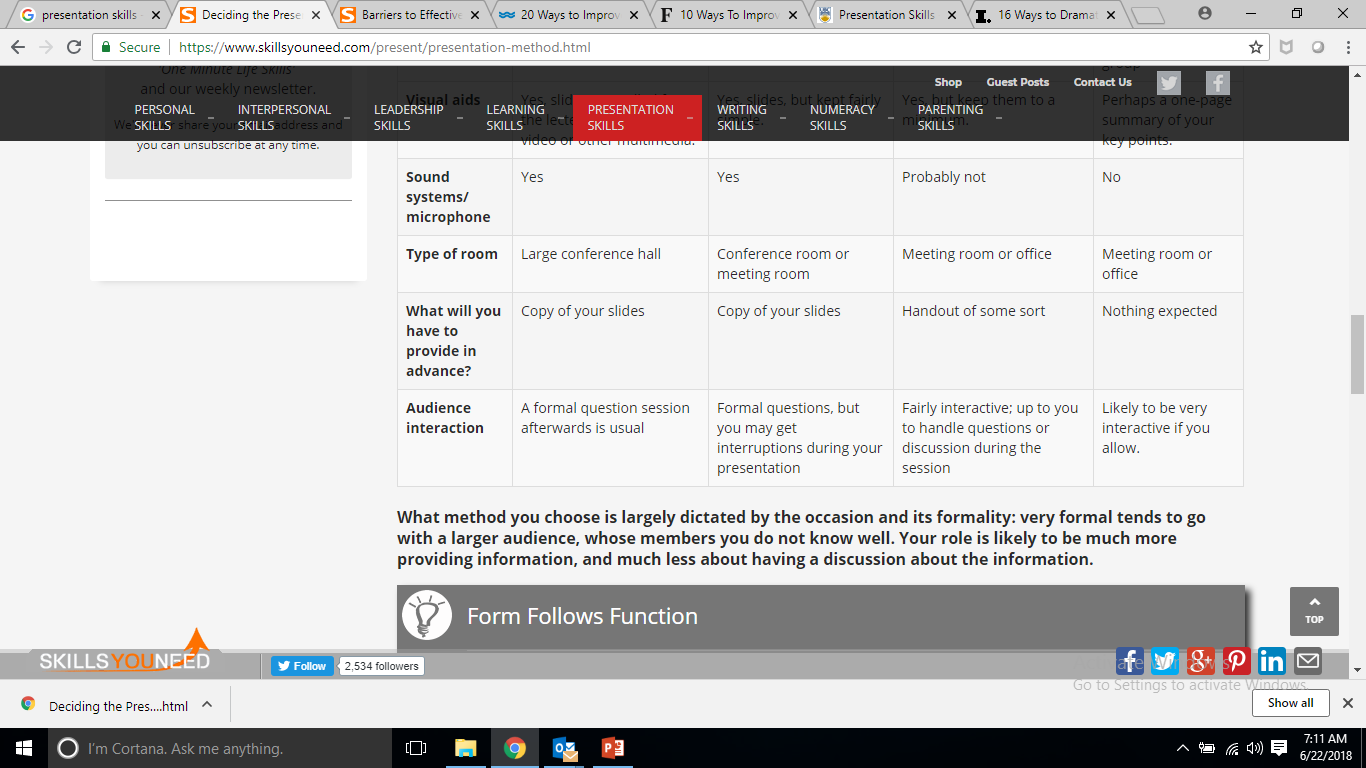 Audience Preparation
While much of your presentation method will be dictated by the event, there is one area where you have pretty much free rein: audience interaction with you and with each other.

It is perfectly feasible, even in a large conference, to get your audience talking to each other, and then feeding back to you.

In fact, this can work very well, especially in a low-energy session such as the one immediately after lunch, because it gets everyone chatting and wakes them up. It works particularly well in a room set out ‘café-style’, with round tables, but it can also work in a conference hall.
Importance of Iteration
You will probably find that deciding on the presentation method means that you need to change or amend your presentation.
For example, if you want to include some audience participation, you will need to include that in your slides, otherwise, you might well forget in the heat of the moment.
Fortunately, revisiting your presentation in light of decisions about how you will present is probably a good idea anyway. It will enable you to be confident that it will work in practice.
step-by-step guide
to making a professional and effective presentation.
What is Presentation
Preparing a presentation
Organizing the presentation material
Writing your presentation material
Deciding the presentation method
Managing your presentation notes
Working with visual aids
Presentation data
Managing the event
Dealing with questions
Self-presentation is presentation
When you start to give presentations, you will realise that you also have to work out how to manage your text.
Whether you’re confident enough to speak with very brief notes, or you need a full text, you need to consider how you record it to remind you what you’re going to say.
There are various examples of ways you might choose to manage your text.
These include:
Full Text Notes
Notes on Cue Cards
Keywords on Cue Cards
It’s up to you!

When you’re giving a presentation, it’s up to you to choose a method of handling your notes that works for you.

Whatever you do, someone is sure to judge you on it, so you simply have to make sure that you’re comfortable, and don’t worry what anyone else says.

The important thing is to get your points across confidently and competently, and not to show off.
step-by-step guide
to making a professional and effective presentation.
What is Presentation
Preparing a presentation
Organizing the presentation material
Writing your presentation material
Deciding the presentation method
Managing your presentation notes
Working with visual aids
Presentation data
Managing the event
Dealing with questions
Self-presentation is presentation
Working with visual aid
You should only use visual aids if they are necessary to maintain interest and assist comprehension in your presentation. Do not use visual aids just to demonstrate your technological competence - doing so may compromise the main point of your presentation - getting your messages across clearly and concisely.

If visual aids are used well they will enhance a presentation by adding impact and strengthening audience involvement, yet if they are managed badly they can ruin a presentation.
Working with visual aid
Purpose
To clarify a key point?
To provide an illustrative example?
To clarify or simplify a model?
To summarise?
To entertain?
Working with visual aid
Type
Whiteboards and Interactive Whiteboards
Flip chart
Over-head projector (OHP)
Slides
Video
PowerPoint or other presentation software
Handouts
step-by-step guide
to making a professional and effective presentation.
What is Presentation
Preparing a presentation
Organizing the presentation material
Writing your presentation material
Deciding the presentation method
Managing your presentation notes
Working with visual aids
Presentation data
Managing the event
Dealing with questions
Self-presentation is presentation
When and how should you use data in a presentation?

The answer is that you should use figures and numbers whenever they give the best evidence to back up your argument, or to tell your story. But how to present that data is more difficult.

Many people are uninterested in tables of numbers, and may struggle to understand graphs. How can you help walk them through the data?
Sales in first quarter was 7.5 crore and sales in second quarter was 3.1 crore, further sales in third quarter was 1.5 crore and similarly sales in fourth quarter was 1.1 crore.
Sales constantly decreasing !
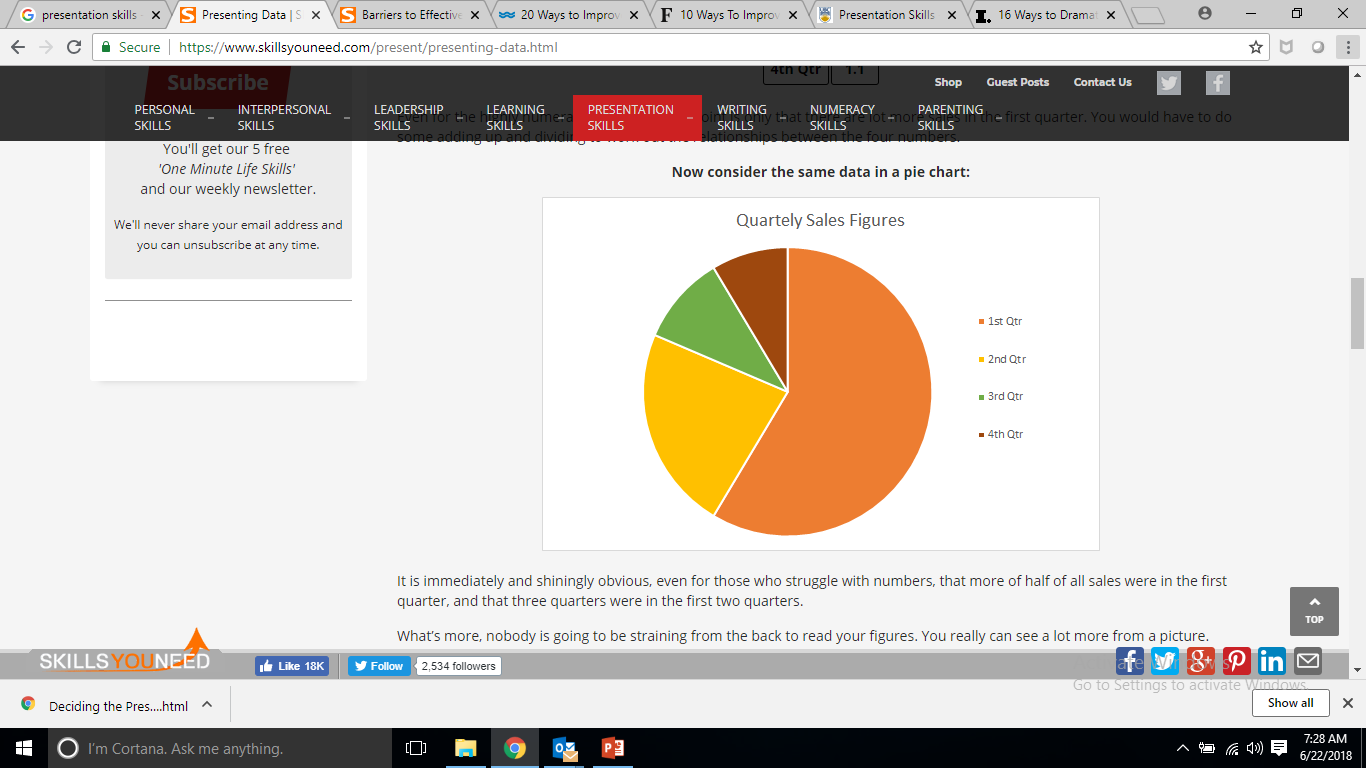 It is immediately and shiningly obvious, even for those who struggle with numbers, that more of half of all sales were in the first quarter, and that three quarters were in the first two quarters.
What’s more, nobody is going to be straining from the back to read your figures. You really can see a lot more from a picture.
But, and this is important, make sure that the graph is a good one.
Check that your graph or chart is visually appealing, that all the labels are clear, and that you have used an appropriate type of graph or chart. You really don’t want to confuse people by sloppy graph-making.
Keep it Simple Silly
When you’re good at statistics, it’s very tempting to do some really whizzy analysis. And once you’ve done that, you really want to show everyone how clever you are, and how much work you’ve done.
But does it really help to make your point?
No?
Then don’t present it.
In the (actually relatively rare) cases when you actually need some really whizzy analysis, you then need to ask yourself whether everyone will understand it. And, in these days of presentations being posted on the internet, will the casual reader of your slides understand it later?
Once again, if the answer is ‘probably not’, which is it likely to be in about 90% of cases, then don’t use it.
Leave it out
If you can’t summarise your analysis in one or two brief and clear sentences, then don’t include it.
Highlight the main feature to draw insight
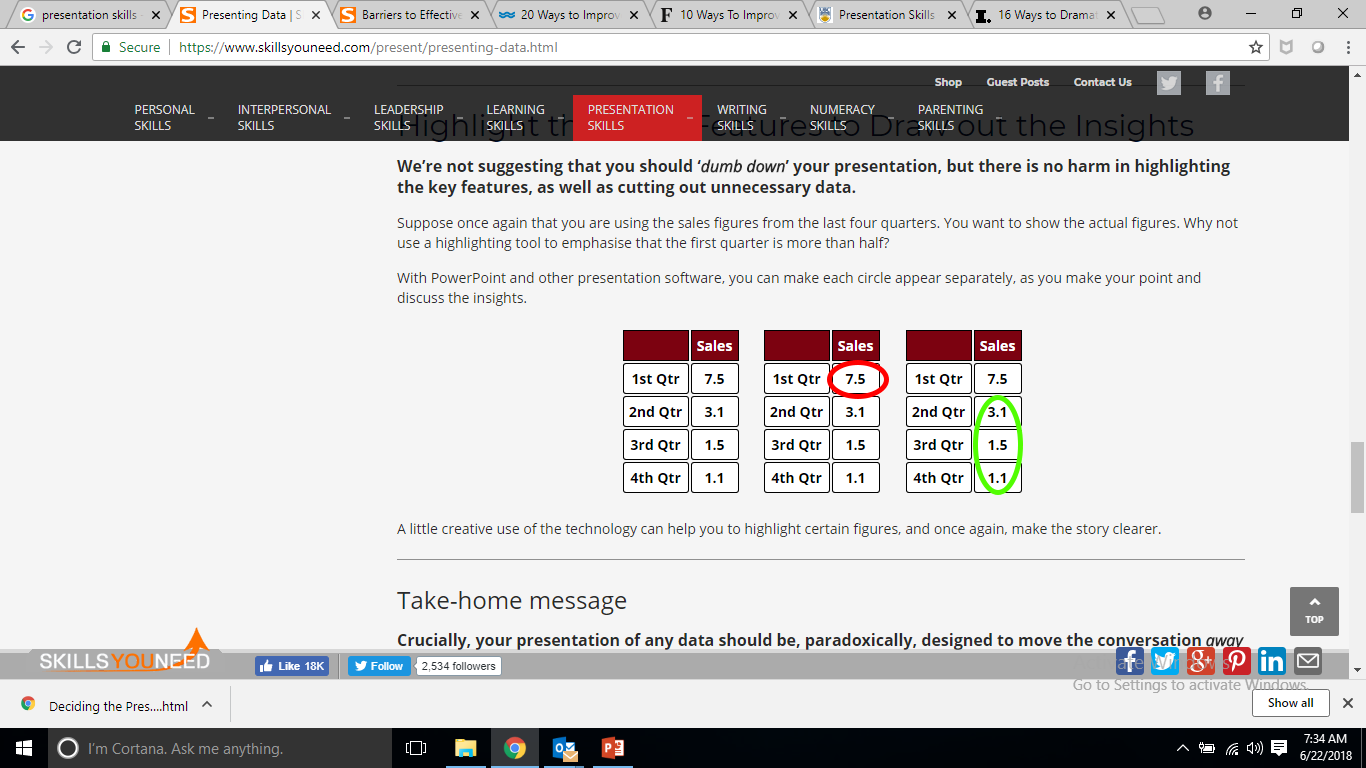 Take-home message
Crucially, your presentation of any data should be, paradoxically, designed to move the conversation away from the data and into the insight and action that should result from it.

In other words:
‘What happened there?’
and
‘What are we going to do about it?’

If you look at your presentation, data and all, and you can’t see how you would get from the data to the insight and then the action, it’s probably a good idea to look at it again.

Remember, it’s the story that matters… and then what happens as a result.
step-by-step guide
to making a professional and effective presentation.
What is Presentation
Preparing a presentation
Organizing the presentation material
Writing your presentation material
Deciding the presentation method
Managing your presentation notes
Working with visual aids
Presentation data
Managing the event
Dealing with questions
Self-presentation is presentation
Managing the event
Seating
Final Preparation
Coping with Nerves
Creating Rapport
Voice & Language
Managing sound system & microphone
Position & Body Language
step-by-step guide
to making a professional and effective presentation.
What is Presentation
Preparing a presentation
Organizing the presentation material
Writing your presentation material
Deciding the presentation method
Managing your presentation notes
Working with visual aids
Presentation data
Managing the event
Dealing with questions
Self-presentation is presentation
Dealing with presentation question
Many otherwise extremely competent and confident presenters will tell you that they really dread the question and answer session of a presentation.
They seek ways to ‘avoid’ difficult questions. But it doesn’t have to be like that.
Dealing with questions in a presentation is a skill which anyone can master.
Staying in Control
Setting Ground Rules
Managing Question
An alternative tactic – involving the audience